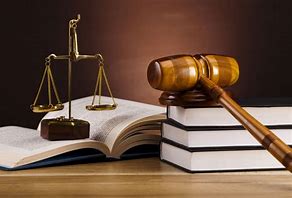 L'éthique à l'ère du numérique Cadre légal des comportements entourant le numérique et la visioconférence
Partie 1 : Les crimes en ligne
Menaces de mort ou de blessures ou de bris (sur des personnes, des objets ou des animaux) ; 

Harcèlement criminel (tout comportement qui amène à craindre pour la sécurité d’une personne) ; 

Appels/textos/messages harassants (ex. un adolescent a déjà été accusé de ce crime après avoir envoyé 200 textos à son ex petite amie dans un délai de quelques minutes) ;
Conseil au suicide ; 
Incitation à la haine ; 
Partage non consensuel d’images intimes ;
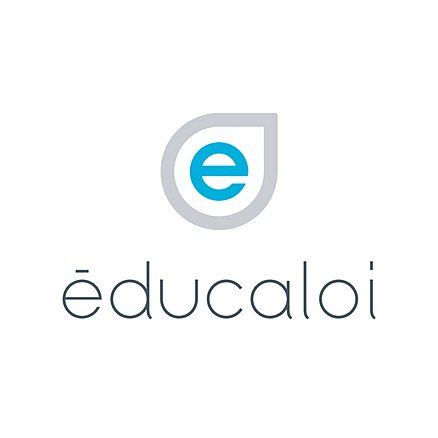 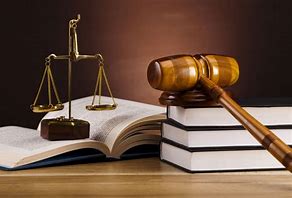 L'éthique à l'ère du numérique Cadre légal des comportements entourant le numérique et la visioconférence
Que se passe-t-il après le crime ? 

Étape 1 : 
La personne peut porter plainte. Un signalement à la DPJ peut être     fait. Une personne de l’entourage de la victime peut aussi porter plainte. 
Étape 2 : 
Une enquête policière s’amorce. 
Étape 3 :
 Il faut établir la preuve. 
Étape 4 : 
Un procureur décide si oui ou non il y aura accusation.
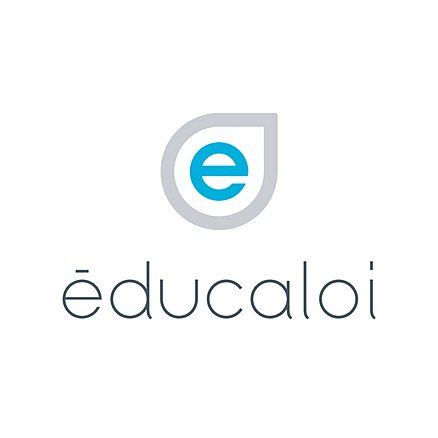 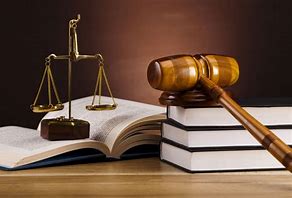 L'éthique à l'ère du numérique Cadre légal des comportements entourant le numérique et la visioconférence
Partie 2 : Les gestes interdits 

Discrimination ; 

Partage d’image sans le consentement (droit à l’image) ; 

Diffamation, comme par exemple raconter des mensonges ou encore dire la vérité à propos de quelqu’un, mais dans le but de nuire à cette personne (droit à l’honneur et à la réputation).
 
Ces comportements interdits peuvent mener à des recours civils.
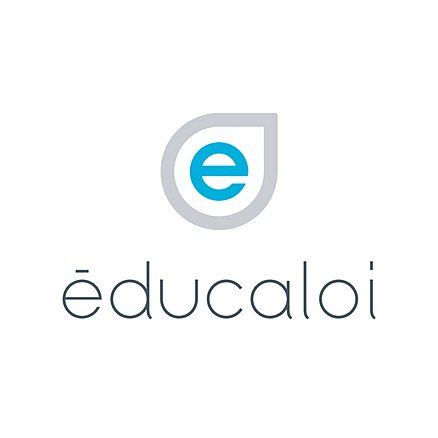